Icon Library
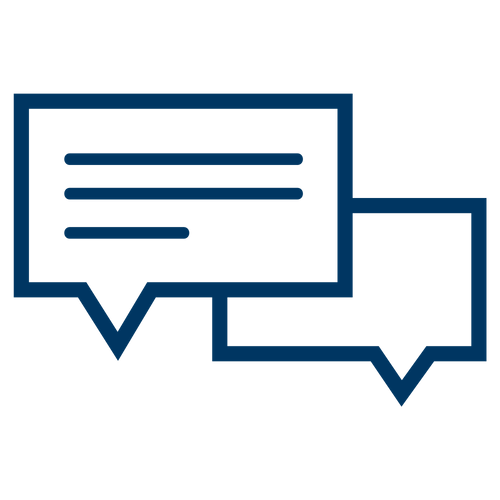 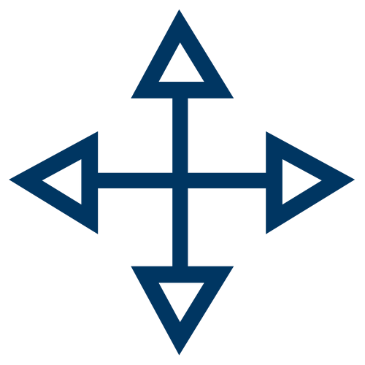 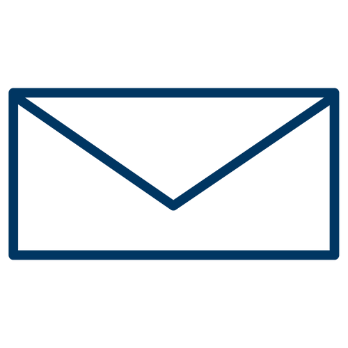 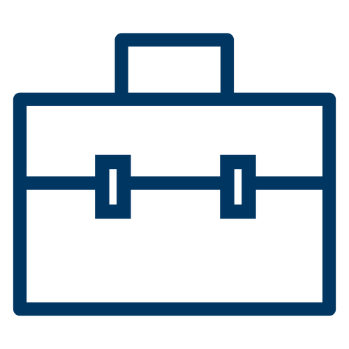 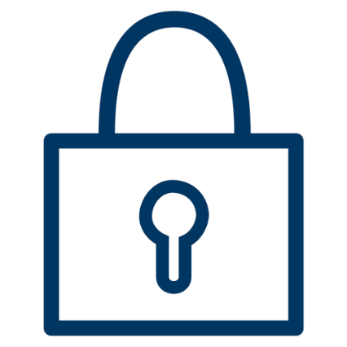 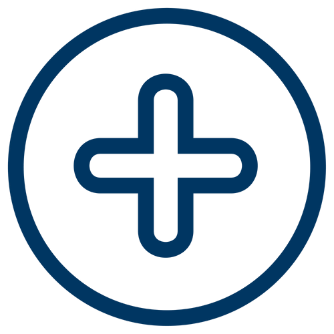 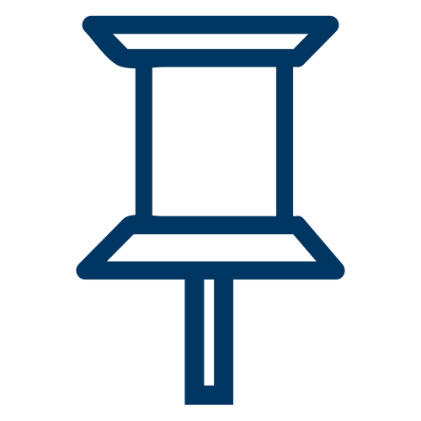 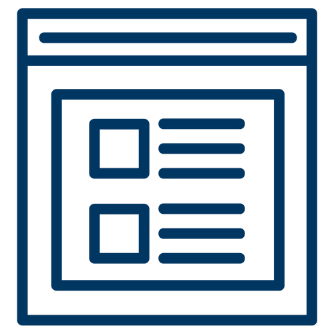 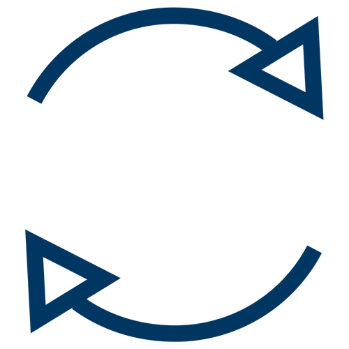 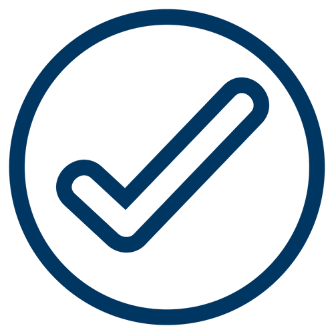 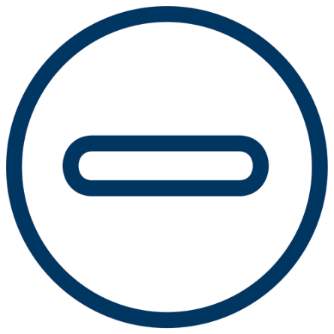 H-2A Temporary Agricultural Employment
Rosa Ortega
Foreign Labor Certification Coordinator
H-2A Temporary Agricultural Employment
Federal Program administered by US Department of Labor

Establishes a means for agricultural employers who anticipate a shortage of domestic workers to bring nonimmigrant foreign workers to the US to perform agricultural work of a temporary or seasonal nature 

US workers performing the same job and working side-by-side with H-2A workers are subject to the same terms and conditions of employment including the same rate of pay
Role of State Workforce Agency (SWA) in H-2A
Assist employers in completing required federal H-2A application forms  (ETA 790)

FLAG System – New form

US DOL Chicago National Processing Center (CNPC) is the certifying agency

Post job order in State Job Order system (JobCenterofWisconsin.com)
Role of State Workforce Agency (SWA) in H-2A
Prepare recruitment report

Submit required federal reports

Conduct pre-occupancy housing inspections
Must comply with the Wisconsin Administrative Code 301, Federal Regulations & OSHA requirements for single family housing
All Hotels, Motels, and Inns must be licensed and certified by the Local/State/County ordinances. 

Conduct Field Checks and Visits
H-2A Requirements
Housing: 
Must be inspected, certified and no cost to the worker
All housing locations must be listed

Transportation: 
 Daily to and from living quarters to worksite
Inbound, reimburse no later than 50% of contract
Outbound, at end of contract
H-2A Requirements
Minimum job qualifications:
Written disclosure: work contract (ETA 790)
Wages: Adverse Effective Wage Rate (AWER)
$13.54 /hour
Work hours guaranteed: 75% of work contract
All places of employment / worksite locations & employer/business information
Provision of meals:
Describe how employer will provide each worker with 3 meals a day or furnish free and convenient cooking kitchen facilities so the worker can prepare their own meals.
H-2A Requirements
Explain how worker will have access to stores where they can purchase groceries
Describe facilities & space for food preparation, necessary equipment, appliances, cooking accessories
If employer has an agreement with a third-party that will prepare the meals, identify vendor & details of arrangement of how, when, and where the workers will obtain the meals from vendor and that employer will pay the vendor.
H-2A Requirements
Attorney or Agent Declaration
Worker’s Compensation
Certificate / License of Hotel, Motel, Inn (reservation and verification)
H-2A Resource
https://www.foreignlaborcert.doleta.gov/form.cfm 

https://flag.dol.gov
Rosa Ortega
Foreign Labor Certification Coordinator
FLC@dwd.wisconsin.gov
 
Cell (920) 948-4708